AREA MAP <SERVICE NAME>
Date created: <insert date here>
Legend
SERVICE

Primary off-site assembly point

Secondary off-site assembly point

Route to Primary off-site assembly point
 
Route to Secondary off-site assembly point

Emergency services access point
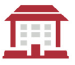 P
S
<Insert map image here>
INSTRUCTIONS FOR USING THIS TEMPLATE
 - PLEASE DELETE THIS BOX BEFORE FINALISATION

This resource is a guide only and should be used as an aid to develop and supplement your Emergency Management Plan. Please adapt it as appropriate to ensure relevance to your facility and services. 

To complete your Area Map:
Insert the facility name and map validation or creation date.
Insert the map image into the template.
Copy and paste the required icons shown in the legend onto the map image and locate them as appropriate.
Vary the template to suit your needs e.g. if you wish to indicate a landmark, select ‘Insert’ and then ‘Shape’ from the ribbon at top to add a shape.  If using a symbol, remember to include a description in the Legend.
Secondary Off-Site Assembly Point:
Distance to assembly point: <insert>m     Approx. time to reach assembly point: <insert>mins
Primary Off-Site Assembly Point:
Distance to assembly point: <insert>m	Approx. time to reach assembly point: <insert>mins
Area Map Template | July 2022